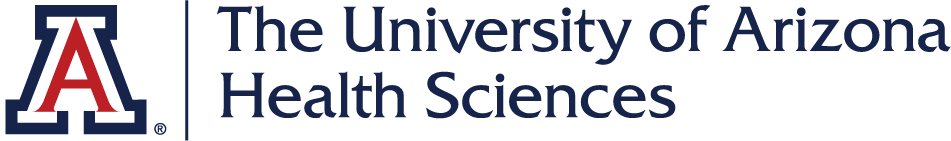 The CARES Toolkit
End-of-Life Cases and Resources: 
An Interprofessional Toolkit for Health Science Students
Case Name: 30-Year-Old White Man Living with ALS — Scenario 1
College:
Course:
Instructor:
Learning Topics
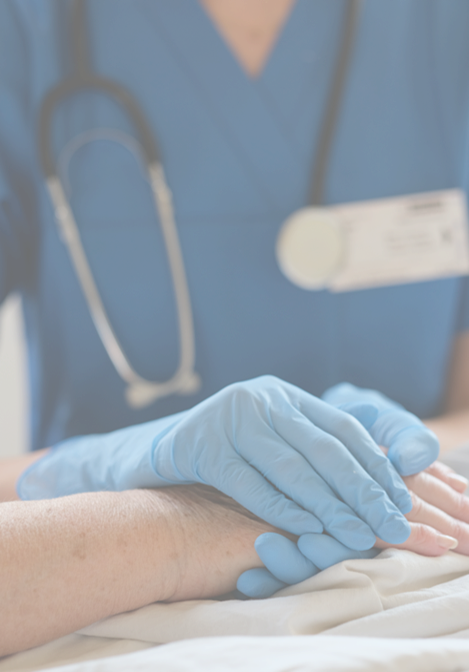 1. Advance Care Planning: Engage patients/families in advance care planning across settings and across the lifespan 

2. Discuss palliative care and hospice options

3. Describe roles of interprofessional healthcare team members in helping patients and family members with advance care planning
Specific Communication / Conversation Skills
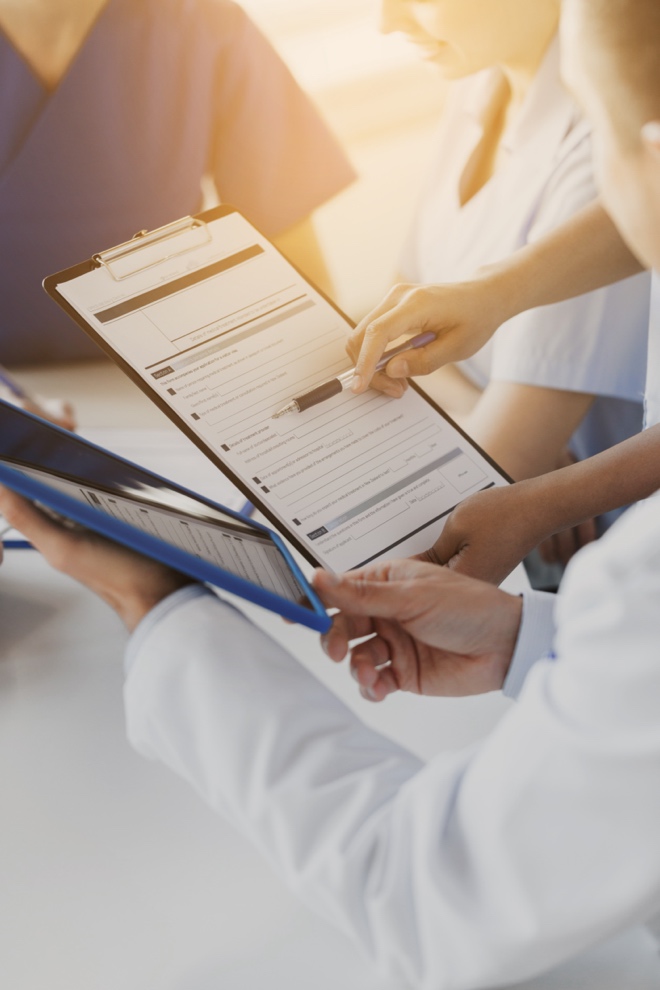 1. Communication with cultural awareness and humility  

2. Communicating with a patient who is a healthcare professional

3. Difficult conversations under difficulty circumstances when patient's wishes are not documented, and family members are not in agreement
Interprofessional Team Members
Team Members/Role:
Palliative care physician
Palliative care pharmacist
Palliative care nurse
Public health professional
Social worker
Psychologist
Nutritionist
Patient
Family
Case Summary
Setting of Encounter: Interprofessional clinic; related setting: community / specialty pharmacy

Context: You are a member of an interprofessional team that provides palliative care for patients with Amyotrophic Lateral Sclerosis (ALS). You have a virtual visit with Dr. Stephen Jones – a recent graduate of family medicine program at the university where you obtained your PharmD. Dr. Jones was diagnosed with ALS 6 months ago. You have a virtual clinic with Dr. Jones today to assess and manage his pharmacotherapy needs. During the visit, you speak mostly with Carol, who identifies herself as a nurse and girlfriend of Dr. Stephen Jones. She explains that she lives with and takes care of him. Carol is very stressed and reports that Stephen has been getting progressively worse and is having significant muscle spasms, and pain. In the past week, his pain has not been well controlled on his morphine regimen; pain comes back before the next dose is due. Carol is crying “He is really, really uncomfortable with the spasms and pain and is worried about the rapid progression of the disease & loss of function.” 

Reason for Encounter: Palliative care pharmacologic management / uncontrolled pain, spasms, and progression of disease
Demographics
Name: Stephen Jones, MD

Gender: Male (he, him)

Age: 30-years-old 

Ethnicity: White

Living Situation: Stephen lives in a townhouse with his partner, Carol. She took family medical leave from her job as an ED nurse to take care of Stephen. 

Occupation: Family Physician, self-employed but unable to work now

Insurance Coverage: Uninsured, self-pay. Will be eligible for ALS related benefits available nationally and for his state.
Has no income and will be eligible to apply for Medicaid/AHCCCS.
Demographics
Family / Caregiver Issues: Stephen lives with his partner Carol. She took family medical leave from her job as an ED nurse to take care of Stephen. 

Social Economic Status: Was self-employed but cannot work now and does not have disability benefits. He moonlighted during residency on free weekends providing substitute coverage (locum tenens) that paid $200 per hour but provided no health benefits. He continued this work after finishing his residency. At the time of his ALS diagnosis six months ago, he was self-employed. 

Social Determinants of Health: Economic instability, healthcare access issues (no insurance), limited social interactions/context. 

Social / Mental Health Wellbeing: He is very uncomfortable with the spasms and pain and is worried about the rapid progression of the disease & loss of function.

Religious / Spiritual Considerations: No specific considerations.

Cultural Beliefs / Perspectives: No specific considerations.
Patient Health Information
History of Present Illness: Dr. Jones is a 30-year-old male with severe (8 out of 10) pain that is not well controlled with prn morphine, and worsening muscle spasms and rapid progression of the disease the debilitates him. He was diagnosed with Amyotrophic Lateral Sclerosis (ALS) six months ago, shortly after finishing his residency program. His ALS course has been rapidly progressive, and he is now very emaciated and weak, limited to his bed. Stephen is very worried – partially because of the severe pain and noted progressive symptoms, but also about the stress of his care and their financial instability on Carol. Carol says that over the past few weeks Stephen has declined and is no longer able to carry on daily living activities – he cannot feed himself, ambulate or use his arms or legs. 


Illness Course / Treatment Information: Diagnosed with ALS 6 months ago. Over the past few weeks Stephen has declined and is no longer able to carry on daily living activities – he cannot feed himself, ambulate or use his arms or legs.
Patient Health Information
Physical Exam (from physician’s home visit the day before): 
Vital Signs: 
Ht: 6ft 2in and Wt: 135 lbs; 
Pulse: 92; 
BP: 90/64; 
Respiratory Rate: 18
General: Emaciated male, lying immobile in a hospital bed in his living room. He answers questions in a barely audible whisper, and nods or shakes his head for yes/no answers. He winces in pain as he is gently examined.
Neurologic: Alert, oriented to person, place and time. His reflexes are brisk, with several beats of clonus in his upper extremities. He has a Babinski sign on the right foot, and a Hoffman’s sign in his right thumb and index finger. 
Musculoskeletal: Upper and lower extremity muscles are atrophied throughout. He has muscle fasciculations in his thighs and calves. 
Skin: There are no decubitus ulcers nor evidence of skin breakdown.
Lungs: Shallow respirations
Heart: Tachycardia at 92, no murmurs 
Abdomen: Bowel sounds are present. No masses.
Genital: Foley catheter in place, dark colored urine is trickling slowly into the bag. 
Rectal: Declined. The stool in hemoccult negative.
Patient Health Information
Medications / Treatments: Morphine sulfate liquid 10mg/ml – 3 ml every 8 hours as needed for pain

Allergies / Intolerances: No known drug allergies

Tobacco, Alcohol or Substance Use: None

Review of Systems: Uncomfortable muscle spasms in back and extremities. Reports rapidly progressive loss of function - unable to walk, feed himself, carry activities of daily living. 

Past Medical History: No significant past medical history.

Family History: He has no children or siblings. No history of ALS in the family. His 58-year-old mother is healthy. His dad died of an acute myocardial infarction at age 62.
Health and Community Services
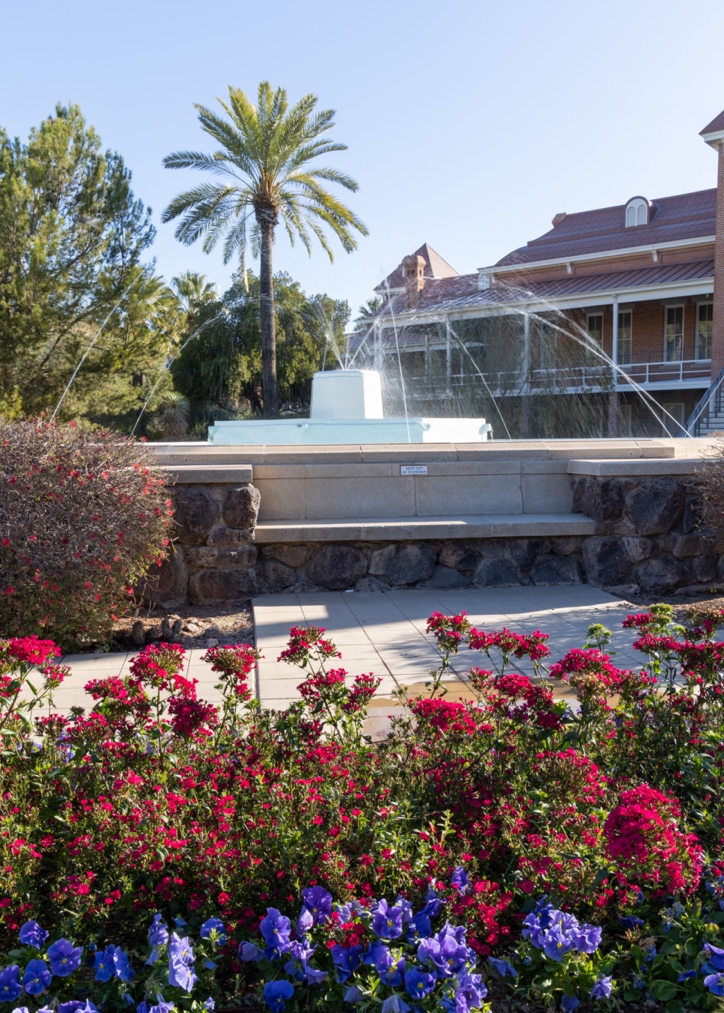 Identify any existing or needed health or community-based services:


Healthcare Services:  Eligibility / Enrollment / Contact Information

Will be eligible for ALS related benefits available nationally and for his state
 Has no income and will be eligible to apply for Medicaid/AHCCCS


Community Services:  Eligibility / Enrollment / Contact Information

Students should: (1) know about community resources to support serious illness and end of life care, (2) help a patient, family member, caregiver navigate their eligibility for coverage (Medicaid, Medicare) and services (3) effectively connect patients / families with these resources (eligibility, enrollment, navigation).
Overall Assessment
Uncontrolled severe chronic pain, muscle spasms and rapid progression of the disease/functional decline in a patient with advanced ALS.
Advance Care Planning
Advance directive signed by patient indicates: 

Comfort measures

Do not hospitalize, intubate, or place a feeding tube. 

He wishes to “die at home if possible.”
Advance Care Planning
Advance Care Planning
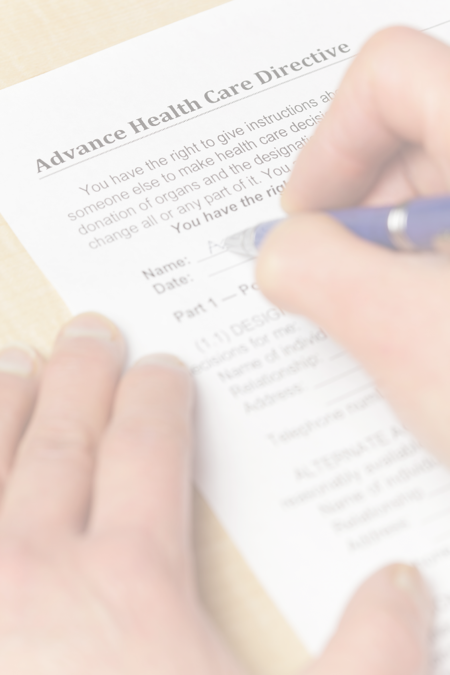 What matters most to the patient now?  
	
He is in severe pain and has progressing symptoms of muscle spasms and rapid progression of the disease; wants adequate pain relief, spasm control, and some help with slowing the disease progression and loss of functionality. 



What do they want their health for?

He is in severe pain and has progressing symptoms of muscle spasms and rapid progression of the disease; wants adequate pain relief, spasm control, and some help with slowing the disease progression and loss of functionality.
Next Steps / Outcomes
What happens next: 
What can be done to better control Dr. Jones’ pain and spasms?
What can be done to help slow progression of disease?
What health insurance coverage might Dr. Jones be eligible for in his current condition?
What health/caretaking services might Dr. Jones be eligible for that he can receive at home?
What can be done about his financial situation – affordable care, medications, respite care, accrued student loan debt, mortgage? Who will assume his obligations?
What more do you need to know about his current directives, or if he wishes to modify them?

Details about family conversations:
What more do you need to know about his current directives, or if he wishes to modify them?  
What matters most to the patient now? 
Students should: (1) know about advance care directives and forms; and (2) communicate and engage patients, families, partners - in advance care planning across settings and across the lifespan.
Next Steps / Outcomes
What happens at, or near, death of patient:






What support does family need before and after death of patient:
Challenging Conversations
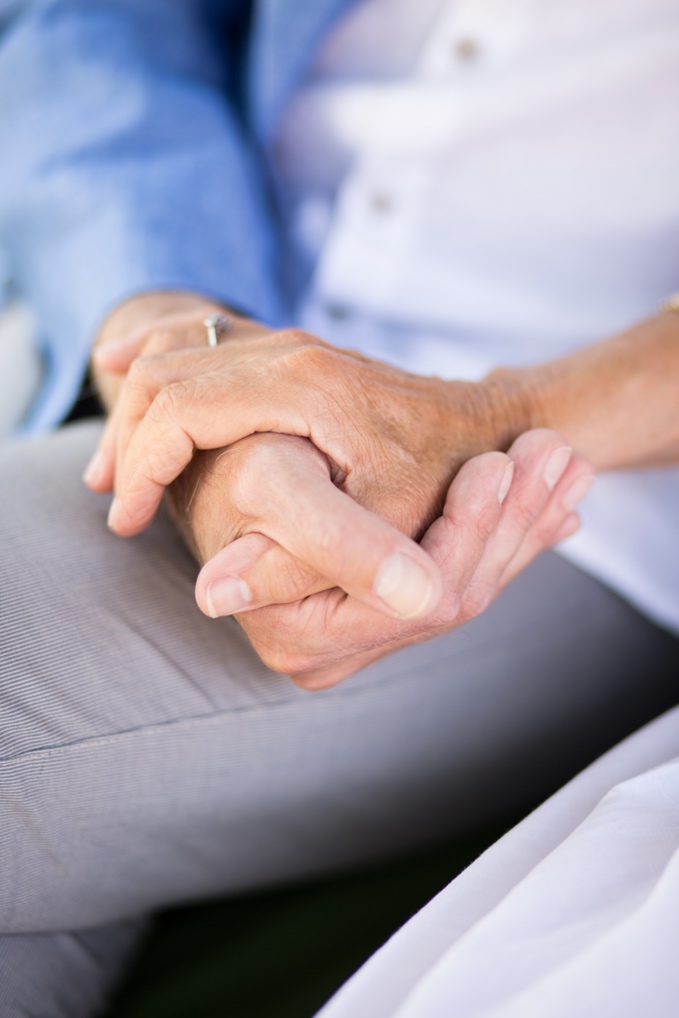 Best Case / Worst Case:




Risk / Benefit of Intervention:
Interprofessional Focus
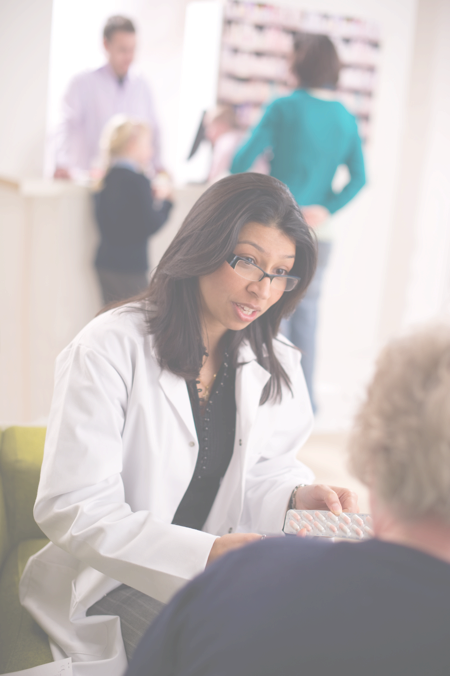 What role do other disciplines play in this patient’s end-of-life care?
Students should: (1) know about the role of team members & benefits of team-based care such as for respite care, physical therapy, pharmacologic  management of pain / uncomfortable symptoms at the end of life, and (2) effectively work with team members in the care of patients / families with serious illness or at the end of life

Who can help you provide the best care and honor the patient’s wishes?
Interprofessional Focus
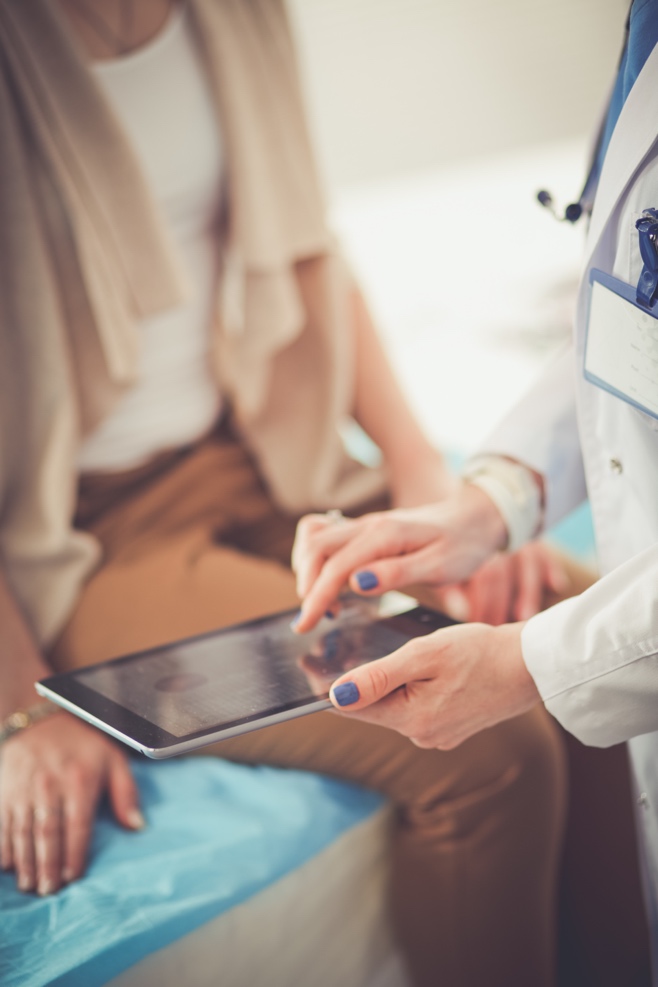 How will you approach utilizing a team approach to providing care?




Beyond referrals, how will you become comfortable with going outside your comfort zone? 




Are there any integrative, traditional, or complementary therapies that will help the patient at this stage or later?
Questions to Consider
?
Can you identify any overarching bias?


Can you identify any possible assumptions one might make about this patient?


What information about this patient might inform public policy or regulatory action?
Teaching Points
Check boxes to indicate 3-5 teaching points:
ADVANCE CARE DIRECTIVE
Teaching point: Each health science student should be 
knowledgeable about advance care directives; and 
be able to communicate and engage patients / families in advance care planning across settings and across the lifespan.
x
PALLIATIVE CARE AND HOSPICE
Teaching point: Each health science student should be 
knowledgeable about palliative care and hospice; and 
be able to effectively communicate this information to patients / families.
x
Teaching Points
Teaching Points
Check boxes to indicate 3-5 teaching points:
CULTURAL HUMILITY
Teaching point: Each health science student should be 
knowledgeable about cultural considerations in the care of patients and families, and 
be able to effectively communicate with humility, curiosity, care, respect, and dignity.
x
COMMUNITY RESOURCES
Teaching point: Each health science student should be 
knowledgeable about community resources to support serious illness and end-of-life care, and 
be able to effectively connect patients/families with these resources.
x
Teaching Points
Check boxes to indicate 3-5 teaching points:
CHALLENGING CONVERSATIONS
Teaching point: Each health science student should be 
knowledgeable about how to deliver “best case / worst case” and 
be able to effectively conduct challenging conversations with patients / families (including how to discuss risk / benefits of interventions).
x
INTERPROFESSIONAL CARE
Teaching point: Each health science student should be 
knowledgeable about the role of team members & benefits of team-based care and 
be able to effectively work with team members in the care of patients / families with serious illness or at the end of life.
x
Resources - Organizations that support ALS patients and caregivers
https://www.cdc.gov/als/OrganizationsthatSupportPALS.html

National ALS Registry Partners:
ALS Association:external icon the largest, national non-profit organization dedicated to ALS by providing assistance for people with ALS through a nationwide network of chapters, coordinating multidisciplinary care through certified clinical care centers.
MDA ALS:external icon supports muscular dystrophy and related life-threatening diseases such as ALS through its national network of clinics.
Les Turner ALS Foundation:external icon provides comprehensive ALS care and support services in the Chicagoland area and at Northwestern Medicine.
Northeast Amyotrophic Lateral Sclerosis Consortium (NEALS):external icon supports ALS research and clinical trials through its network of ALS partners.
National Institutes of Health (NIH):external icon National Institute of Aging (NIA) partners with the Registry to provide research support in the area of genetic analyses of specimens from the National ALS Biorepository.
CReATe:external icon goal of the Clinical Research in ALS and Related Disorders for Therapeutic Development (CReATe) Consortium is to advance therapeutic development for sporadic and familial forms of amyotrophic lateral sclerosis (ALS).
Resources - Organizations that support ALS patients and caregivers
ALS Informational Sites:
ALS Clinical Trials:external icon find ALS clinical trials approved by the Food and Drug Administration (FDA).
I AM ALS:external icon patient-led community that provides critical support and resources to patients, caregivers and loved ones.

Financial and Medication Assistance for ALS: https://www.needymeds.org/copay_diseases.taf?_function=summary&disease_id=151&disease_eng=Amyotrophic%20Lateral%20Sclerosis%20%28ALS%29&dx=18&drp=als
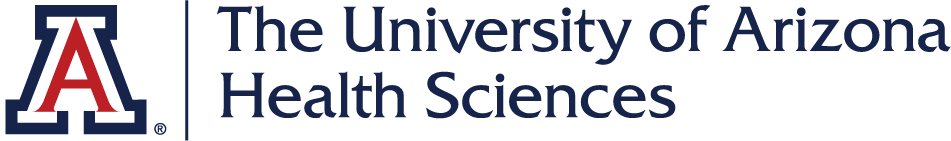 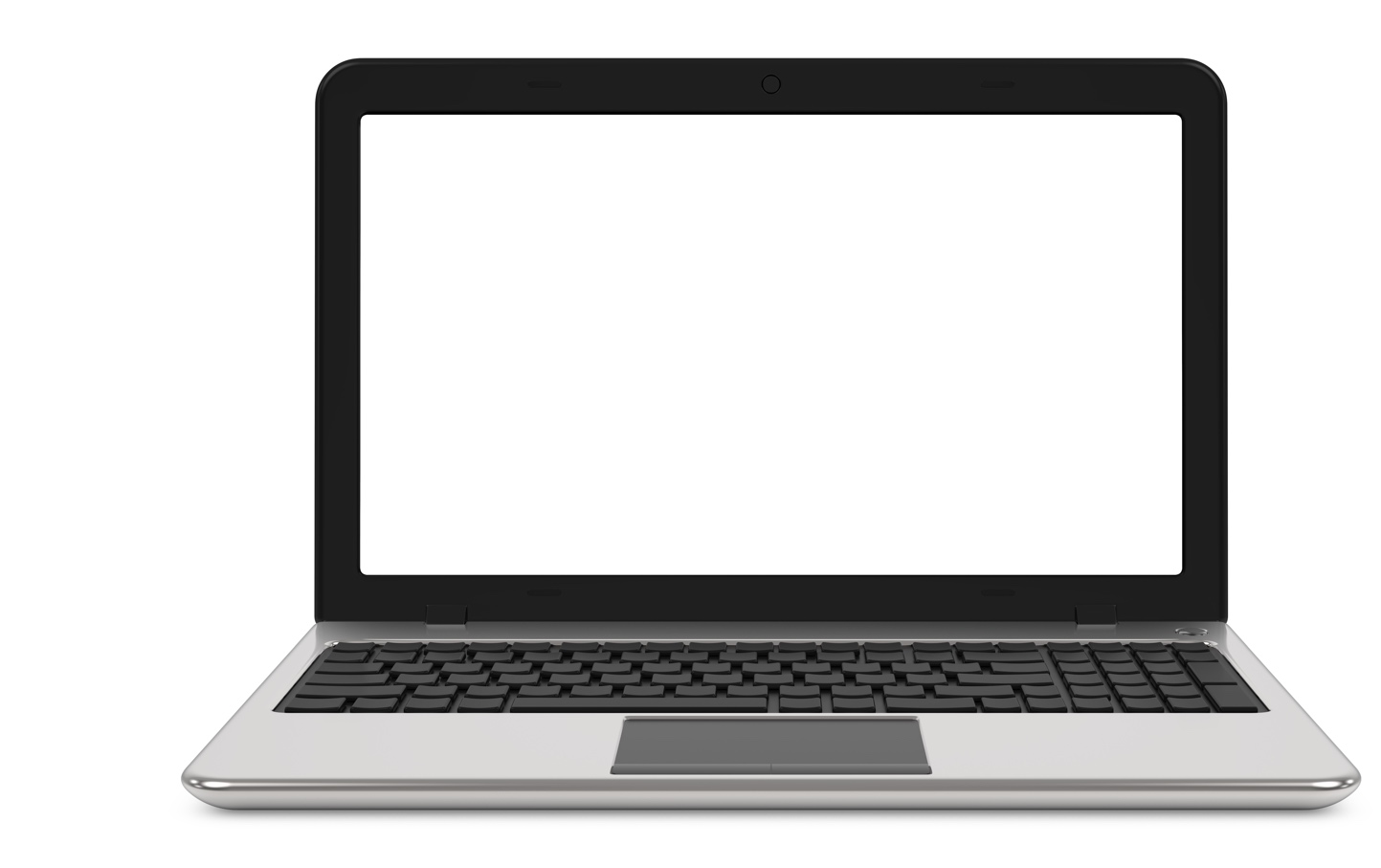 Thank
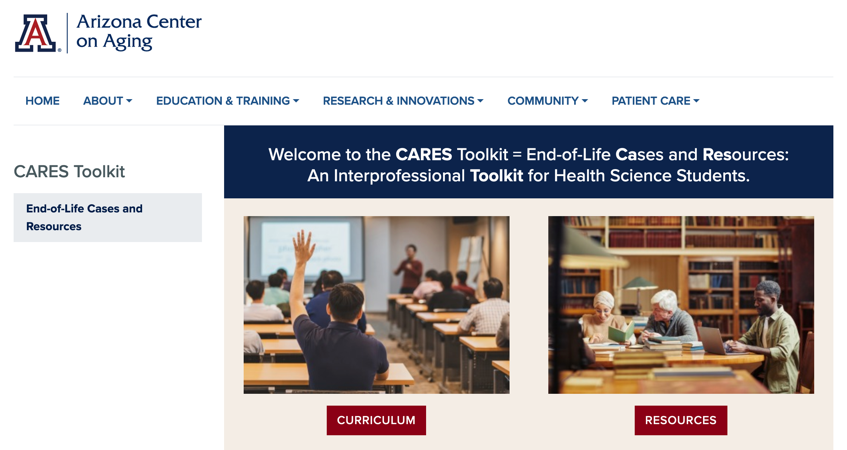 you
Please visit the Center on Aging 
aging.arizona.edu 
for more information on the CARES Toolkit 
and other end-of-life resources
This project was funded by a grant from the David and Lura Lovell Foundation